ДОНЕЦКАЯ НАРОДНАЯ РЕСПУБЛИКА
УПРАВЛЕНИЕ ОБРАЗОВАНИЯ АДМИНИСТРАЦИИ ГОРОДА ДОНЕЦКА
МУНИЦИПАЛЬНОЕ БЮДЖЕТНОЕ  ОБЩЕОБРАЗОВАТЕЛЬНОЕ УЧРЕЖДЕНИЕ
«ШКОЛА № 80  ГОРОДА ДОНЕЦКА»
Урок русского языка
Признаки падежных форм имен существительных
Выполнила:
Герасименко Лилия Анатольевна,
МБОУ «Школа №80 г. Донецка»,
учитель начальных классов
Пятнадцатое ноября

Каллиграфическая минутка:
Ноябрь,
береза,
рябина,
сосна,
шиповник.
Поверья, приметы
Ноябрь
В ноябре снега надует - хлеба прибудет, вода разольется - сена наберется.
Длинные ноябрьские сумерки - к ненастью, короткие - к хорошей погоде.
В ноябре зима с осенью борются. 
Ноябрь –месяц становления зимы.
Кто в ноябре не зябнет, тот и в декабре не замерзнет.
Игра «Исправь ошибку»
Задание тетушки Совы.
Исправь ошибки:
    На  двором стоял кувшин с воду, а в кувшин была вода только на дно. Березы желтыми резьба блестят в лазурь голуба. Над широкая степь хищный коршун вьется.
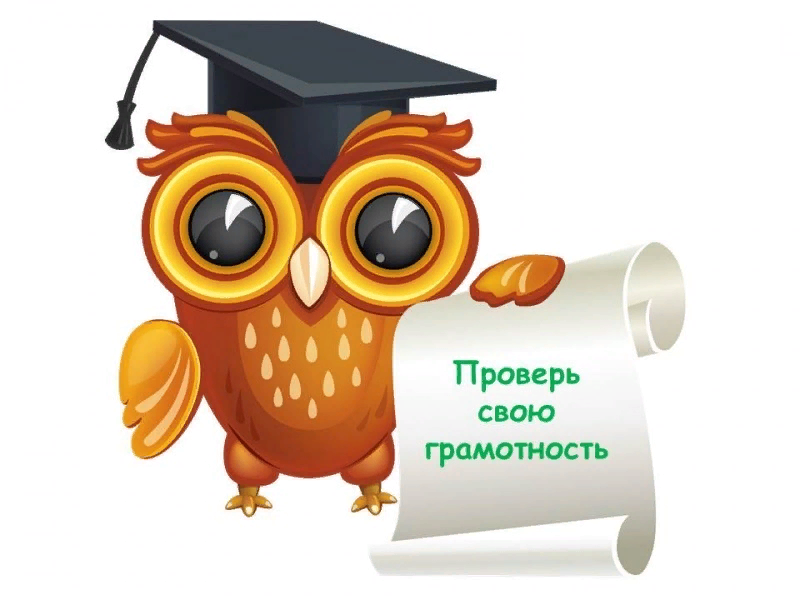 Физминутка
Чтобы правильно определить падежимени существительного в предложении нужно:
1. Найти слово к которому относится имя существительное
2. Поставить от него нужный вопрос, определить предлог(если есть) 
3. По вопросу и предлогу определить падеж имен существительных
МОЛОДЦЫ!
СПАСИБО ЗА УРОК!